Муниципальное казенное общеобразовательное учреждение « Краснобаковская специальная (коррекционная) школа-интернат VIII вида»р.п. Красные БакиНижегородская область
Интерактивный кроссворд по биологии 7 класс
Обобщение знаний по темам 
«Злаки», «Лилейные», «Бобовые», «Паслёновые».
Автор: Скворцова Татьяна Александровна,
учитель биологии
Инструкция
1. Прочитай вопрос.
2. Затрудняешься ответить нажми на подсказку.
3. Для ввода ответа нажми на вопрос.
4. Для перехода на следующий слайд нажми на управляющую кнопку.
Подсказка
1
Х
Л
О
Р
О
Ф
И
Т
У
М
Подсказка
2
1. Это декоративное растение из семейства лилейные выращивают в помещении. Его узкие длинные листья отрастают от стебля пучком. На длинных побегах образуются новые растения. Это растение очищает воздух помещения.
3
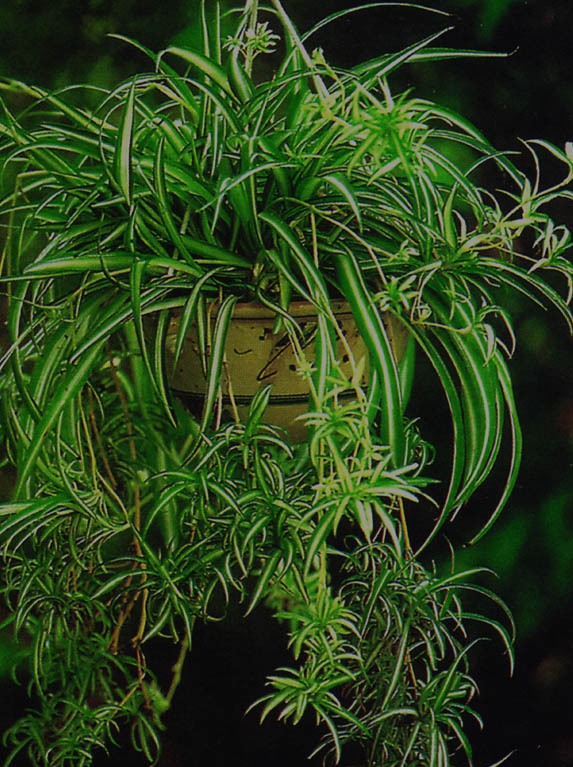 4
5
6
7
8
9
10
11
1
Х
Л
О
Р
О
Ф
И
Т
У
М
Подсказка
2
Р
О
Ж
Ь
2. Эта зерновая культура, в отличие от пшеницы, может расти даже на скудной почве и в холодном климате. Этот злак обеспечивал крестьян пищей в трудные для них времена. Из него не только пекли хлеб, но и делали квас.
3
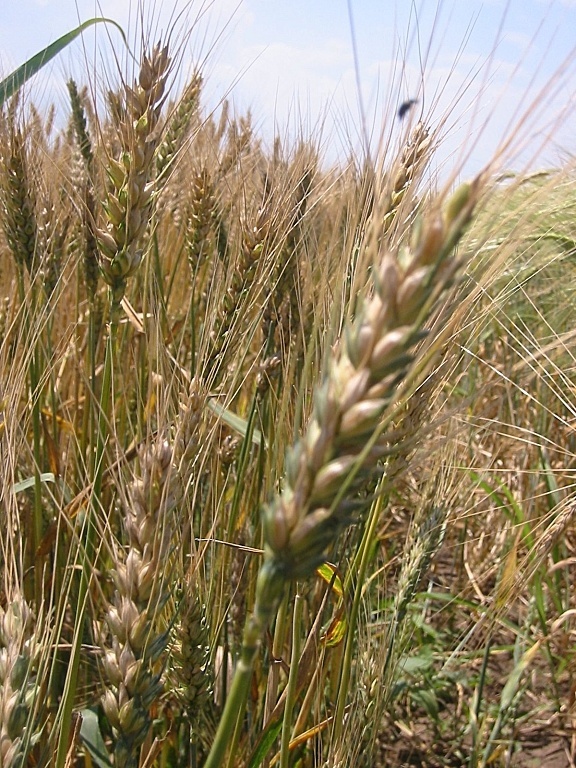 4
5
6
7
8
9
10
11
1
Х
Л
О
Р
О
Ф
И
Т
У
М
Подсказка
2
Р
О
Ж
Ь
3. Растения этого семейства важные зерновые культуры. Их характерной особенностью является то, что стебель у них соломина, цветки лишены венчика и собраны в соцветия колос, метёлка, початок.
3
З
Л
А
К
И
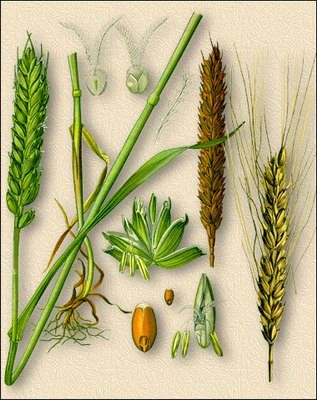 4
5
6
7
8
9
10
11
1
Х
Л
О
Р
О
Ф
И
Т
У
М
Подсказка
2
Р
О
Ж
Ь
4. Это теплолюбивое растение из семейства бобовых. Оно не переносит заморозков. Ценное пищевое растение, в его семенах содержится белка больше чем в мясе. В названии этого растения звучат ноты.
3
З
Л
А
К
И
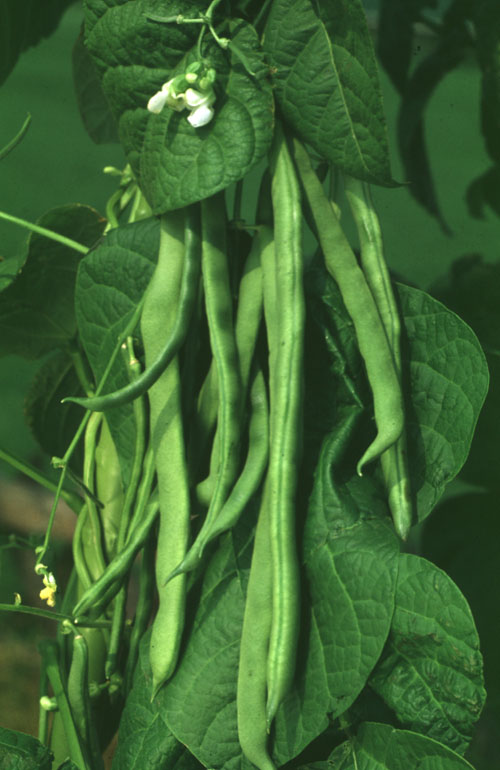 4
Ф
А
С
О
Л
Ь
5
6
7
8
9
10
11
Х
Л
О
Р
О
Ф
И
Т
У
М
Подсказка
2
Р
О
Ж
Ь
5. Это пищевая культура из семейства паслёновых. Его  конусовидные плоды при созревании приобретают различную окраску. По вкусу они могут быть сладкими, жгучими и горькими.
3
З
Л
А
К
И
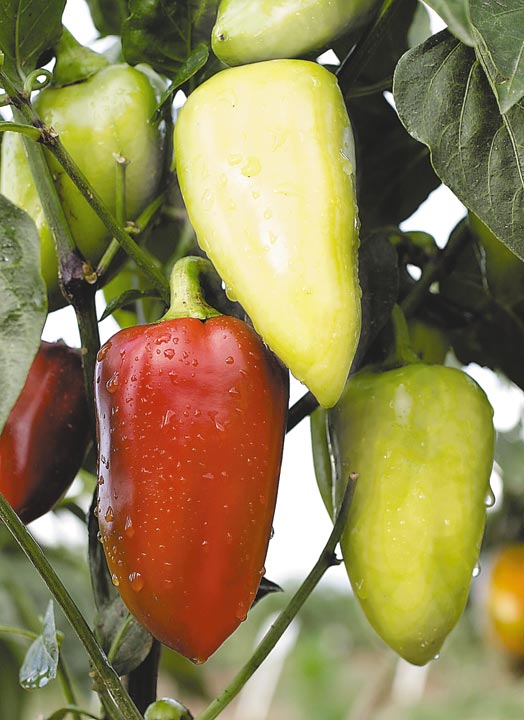 4
Ф
А
С
О
Л
Ь
5
П
Е
Р
Е
Ц
6
7
8
9
10
11
Х
Л
О
Р
О
Ф
И
Т
У
М
Подсказка
2
Р
О
Ж
Ь
6. Растения этого семейства важные пищевые и кормовые культуры. На корнях этих растений живут особые бактерии, поэтому эти растения используют в сельском хозяйстве для повышения плодородия почвы.
3
З
Л
А
К
И
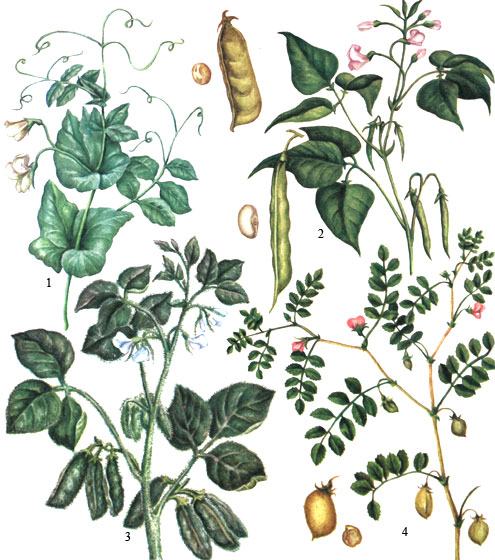 4
Ф
А
С
О
Л
Ь
5
П
Е
Р
Е
Ц
6
Б
О
Б
О
В
Ы
Е
7
8
9
10
11
Х
Л
О
Р
О
Ф
И
Т
У
М
Подсказка
2
Р
О
Ж
Ь
7. Это растение относится к овощным лилейным растениям. Его луковица имеет сложное строение и состоит из нескольких долек. В них содержится много витаминов  и веществ, убивающих микробов.
3
З
Л
А
К
И
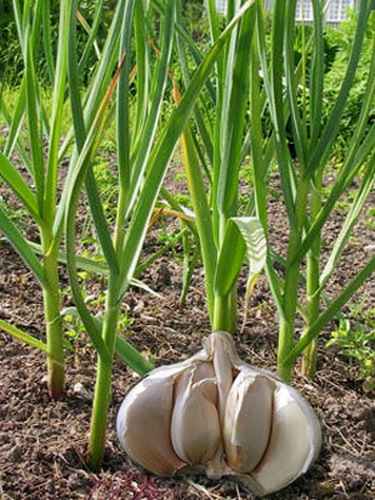 4
Ф
А
С
О
Л
Ь
5
П
Е
Р
Е
Ц
6
Б
О
Б
О
В
Ы
Е
7
Ч
Е
С
Н
О
К
8
9
10
11
Х
Л
О
Р
О
Ф
И
Т
У
М
Подсказка
2
Р
О
Ж
Ь
8. Родина этой культуры Южная Америка. В Европу его завёз путешественник Христофор Колумб.
В России это ценное пищевое растение семейства паслёновых выращивают со времён правления Петра I.
3
З
Л
А
К
И
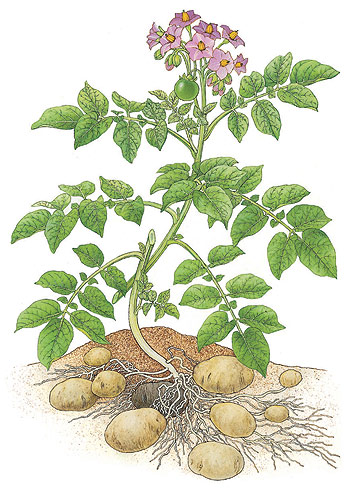 4
Ф
А
С
О
Л
Ь
5
П
Е
Р
Е
Ц
6
Б
О
Б
О
В
Ы
Е
7
Ч
Е
С
Н
О
К
8
К
А
Р
Т
О
Ф
Е
Л
Ь
9
10
11
Х
Л
О
Р
О
Ф
И
Т
У
М
Подсказка
2
Р
О
Ж
Ь
9. Это кормовое растение из семейства бобовые на лугу заметны из дали. Оно высокое с пальчатыми листьями. Розовые, синие или белые цветы собраны в длинные соцветия. Его ещё используют для улучшения плодородия почвы.
3
З
Л
А
К
И
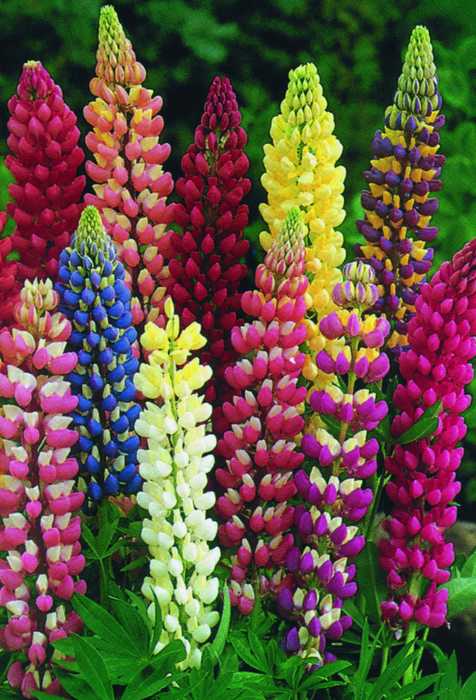 4
Ф
А
С
О
Л
Ь
5
П
Е
Р
Е
Ц
6
Б
О
Б
О
В
Ы
Е
7
Ч
Е
С
Н
О
К
8
К
А
Р
Т
О
Ф
Е
Л
Ь
9
Л
Ю
П
И
Н
10
11
Х
Л
О
Р
О
Ф
И
Т
У
М
Подсказка
2
Р
О
Ж
Ь
10. Красивый весенний цветок из семейства лилейные. Зацветает в мае, цветки белые, собранные в соцветие кисть, источают приятный аромат. Растение ядовитое и в тоже время лекарственное.
3
З
Л
А
К
И
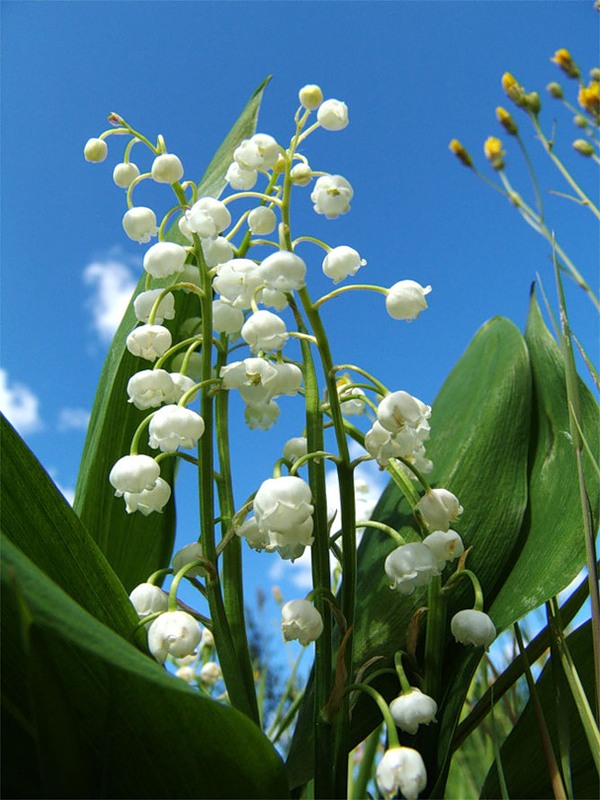 4
Ф
А
С
О
Л
Ь
5
П
Е
Р
Е
Ц
6
Б
О
Б
О
В
Ы
Е
7
Ч
Е
С
Н
О
К
8
К
А
Р
Т
О
Ф
Е
Л
Ь
9
Л
Ю
П
И
Н
10
Л
А
Н
Д
Ы
Ш
11
Х
Л
О
Р
О
Ф
И
Т
У
М
Подсказка
2
Р
О
Ж
Ь
11. Этот подземный видоизменённый побег развивается у пищевой культуры семейства паслёновые.  В нём накапливается много питательных веществ. На этих побегах имеются маленькие почки – глазки. Из них развивается новое растение.
3
З
Л
А
К
И
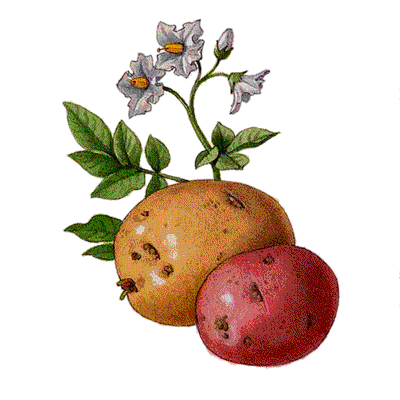 4
Ф
А
С
О
Л
Ь
5
П
Е
Р
Е
Ц
6
Б
О
Б
О
В
Ы
Е
7
Ч
Е
С
Н
О
К
8
К
А
Р
Т
О
Ф
Е
Л
Ь
9
Л
Ю
П
И
Н
10
Л
А
Н
Д
Ы
Ш
11
К
Л
У
Б
Е
Н
Ь
Список используемых источников
Литература
Учебник И.В. Романов, Т.А. Козлова, Биология 7 класс, М: «Дрофа», 2013
Источники иллюстраций
Хлорофитум http://loveflora.ru/wp-content/uploads/2012/04/hlorofitum_cr.jpg 
Рожь http://thekonst.net/data/pictures/097/009.1024.jpg
Злаки http://tihomirsvetlana.narod.ru/images/p42_pshenica-myagkaya.jpg
Фасоль http://www.biologie.uni-hamburg.de/b-online/schaugarten/PhaseolusvulgarisL/BPhaseolusvulgarisL2.jpg
Перец http://www.1semena.ru/published/publicdata/SHOPDB/attachments/SC/products_pictures/%D1%81%D0%BD%D0%B5%D0%B3%D0%BE%D0%BF%D0%B0%D0%B4_enl.jpg
Бобовые http://www.pandia.ru/wp-content/uploads/2011/02/wpid-image001_94.jpg
Чеснок http://medicalplants.info/i/li/211_2.jpg
Картофель http://www.st.vith.be/neidinger-kartoffelfest/images/Kartoffel.jpg
Люпин http://www.1semena.ru/published/publicdata/SHOPDB/attachments/SC/products_pictures/70.2961_enl.jpg
Ландыш http://bestpics.ru/full/0_2731_48427403_XL-1.jpg
Клубни http://img1.liveinternet.ru/images/attach/c/4/82/266/82266651_large_potatoes.gif